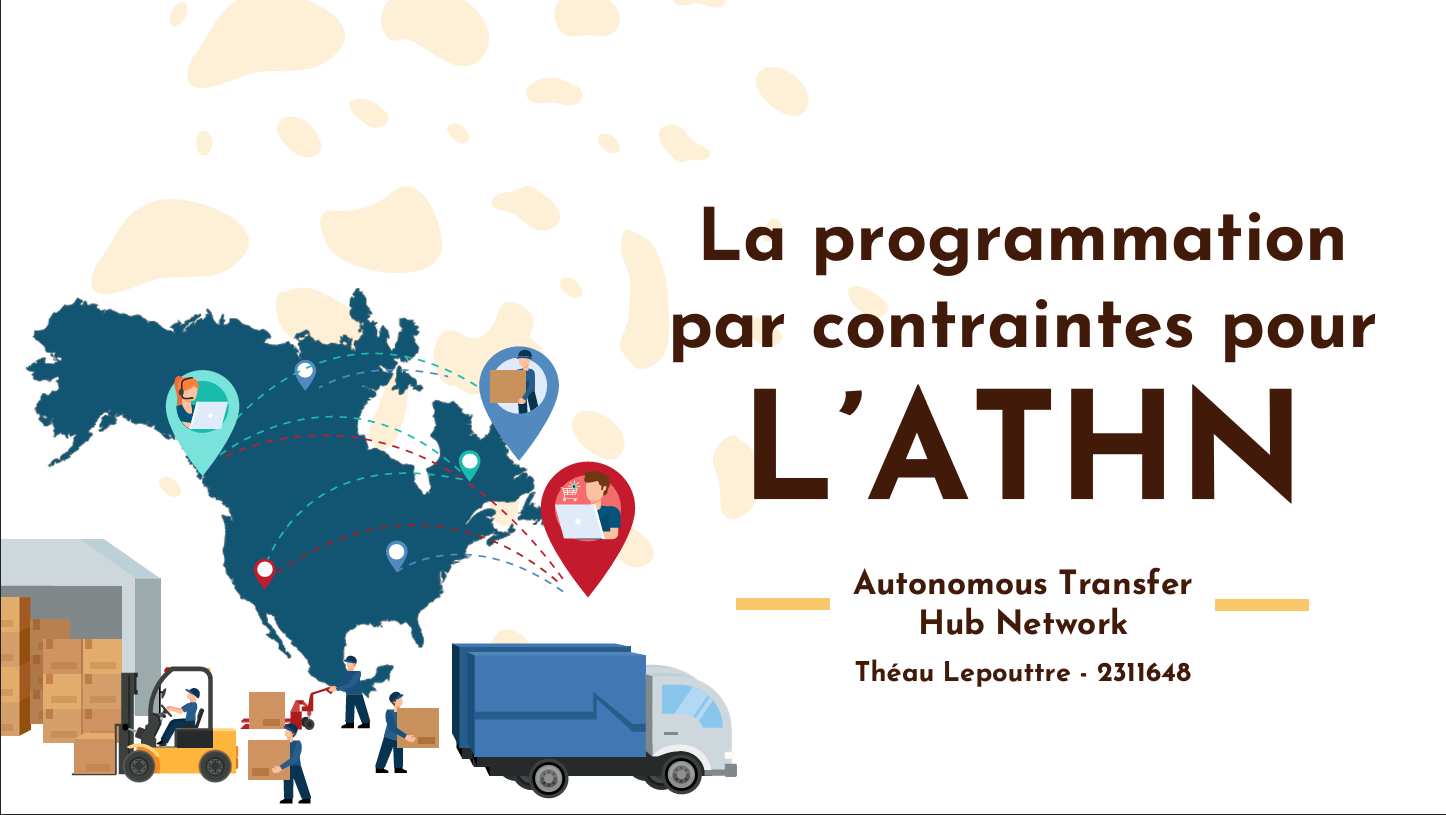 Constraint Programming 
for
ATHN
Understanding our
PLANET
Tectonic Plates Theory
Table of contents
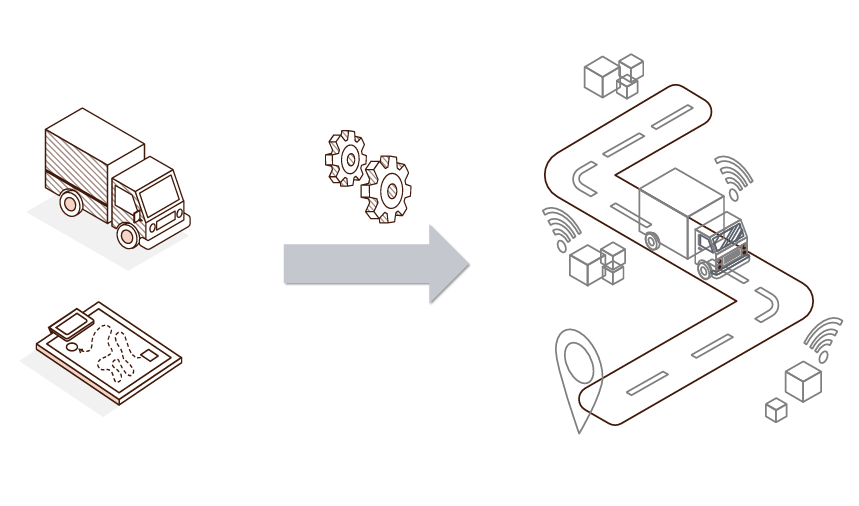 1. Introduction
2. Methodology
MIP
CP
3. Results
4. Conclusion
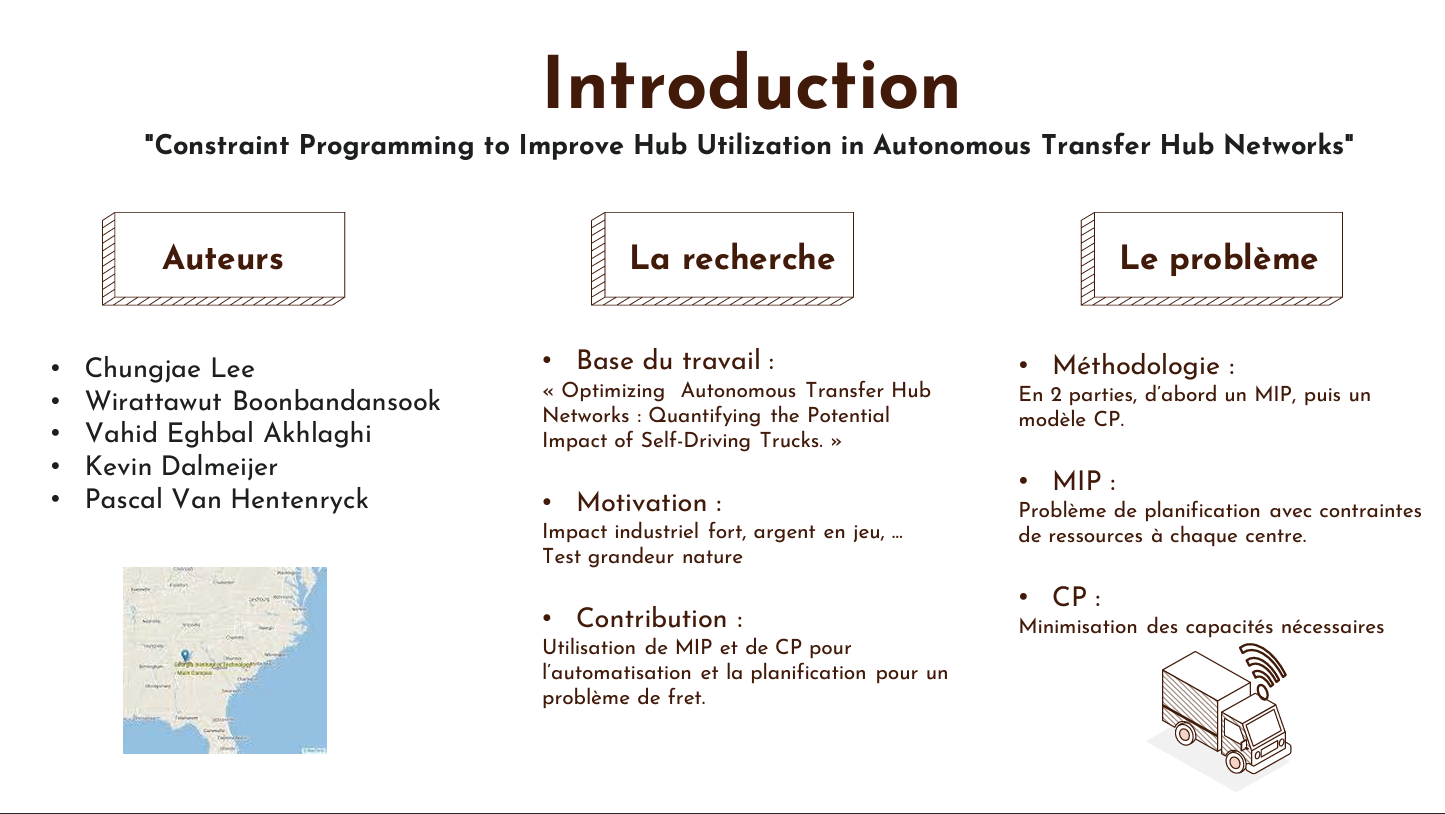 The problem
The paper
Authors
A
Methodology : 
In 2 parts : MIP and CP.

MIP : 
Scheduling problem with hubs and use of a clever formulation

Contribution : 
Capacity minimization at the hubs
Base of research : 
«Optimizing Autonomous Transfer Hub Networks : Quantifying the Potential Impact of Self-Driving Trucks.»

Motivation : 
Industrial impact is strong, easy big scale testing, new approach

Contribution : 
Utilization of MIP and CP for automation and scheduling of freight problems
MIP - Example
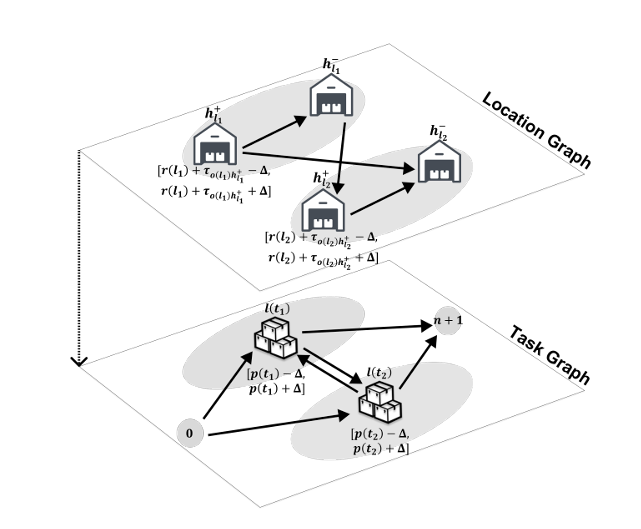 - Simplistic example: 
4 hubs and 2 tasks

- MIP :
Task Graph G = (V,A) 
Min-cost flow problem

- 3 possibilities for a truck:   
No automation   
Only one automated task 
Several consecutive tasks
CP
Variables and parameters
Modeling
Jobs are used instead of tasks
Numbering in order of performance
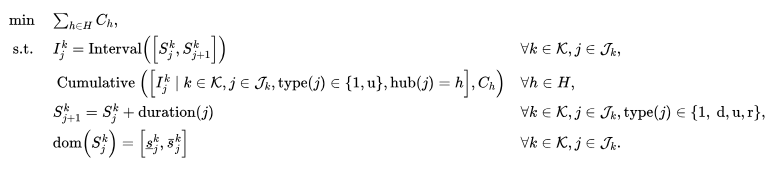 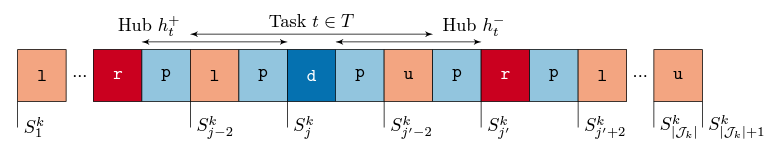 Case study - Results
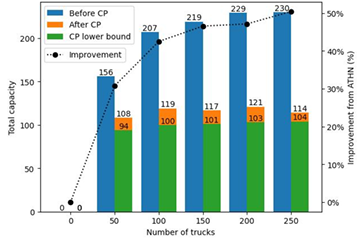 Hub capacities
Comparison
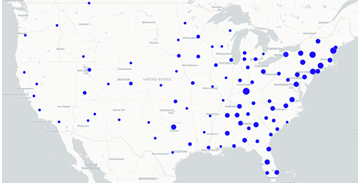 MIP
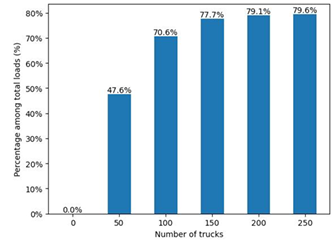 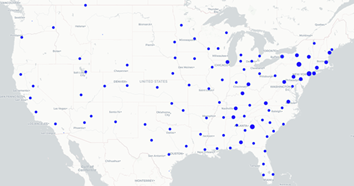 Automation
CP
Conclusion – Questions ?
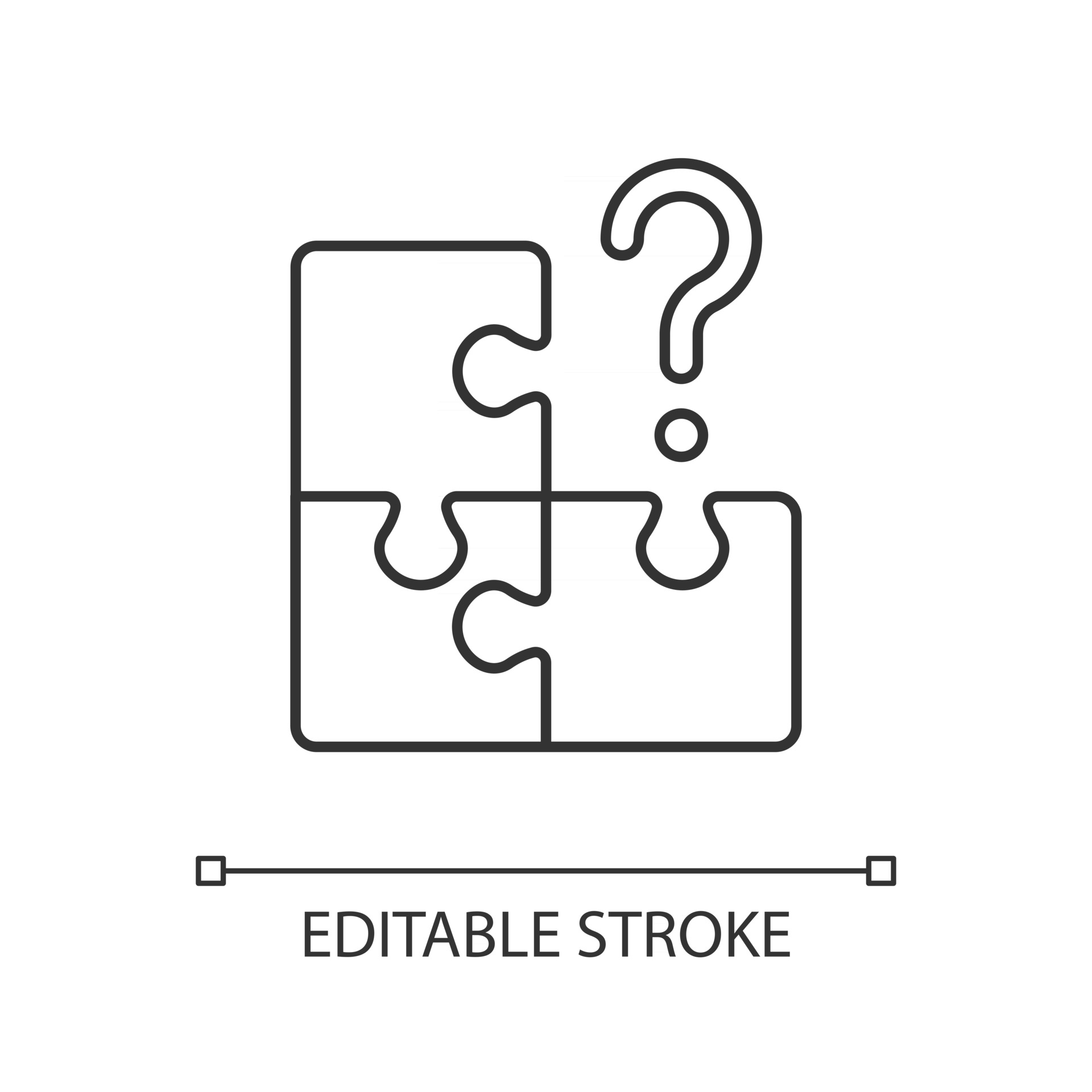 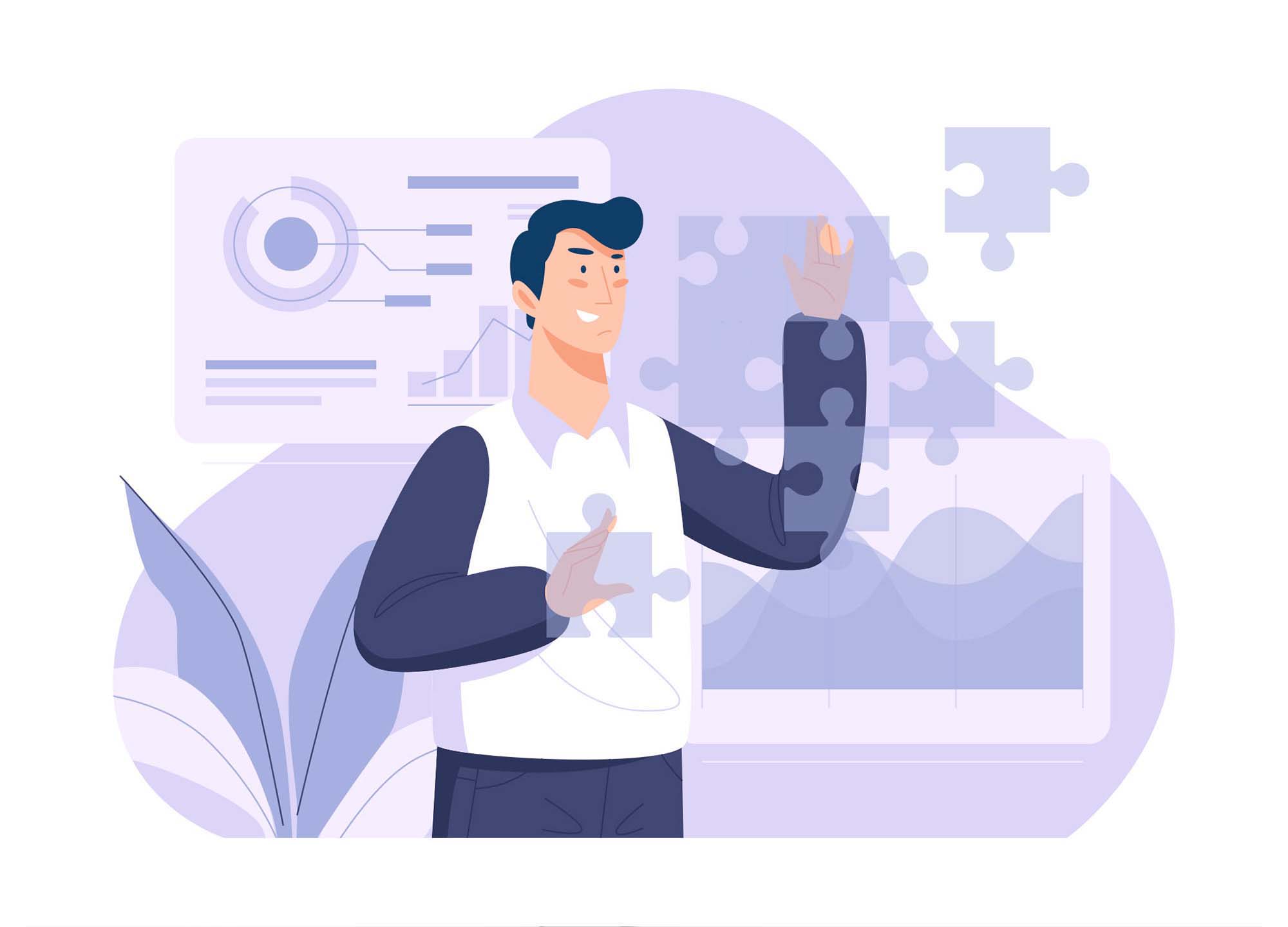 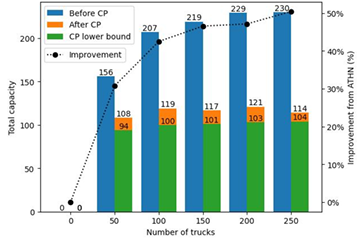 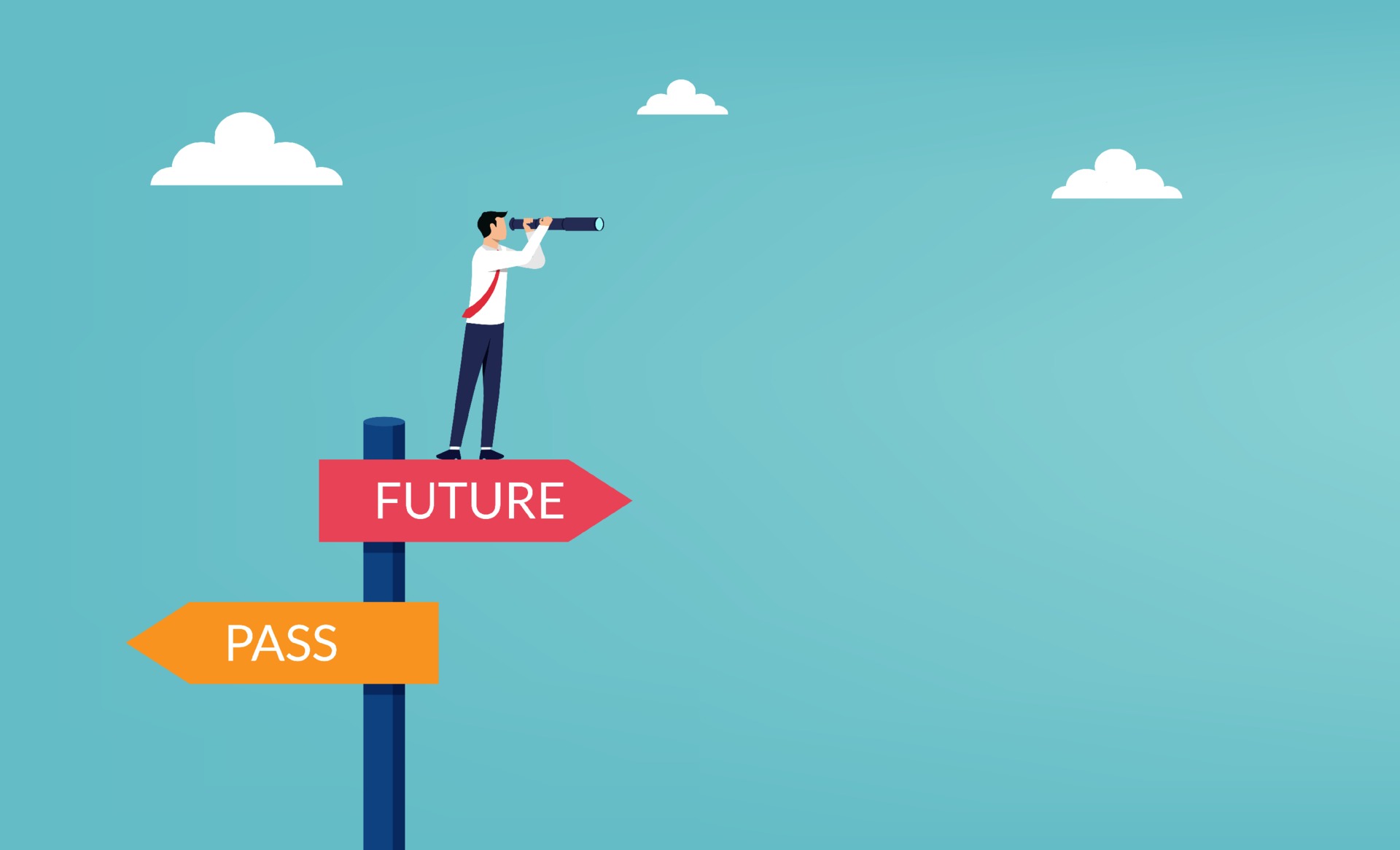 Initial work
CP Modeling
Results
Future work
Autonomous transfer hub networks – Théau Lepouttre
Your Name Here :)
THANK YOU FOR LISTENING!
Credits
Font
Josefin Sans: https://fonts.google.com/specimen/Josefin+Sans
Illustration + animation
Slidenest : https://slidenest.com/
Images : 
https://unblast.com/problem-solving-illustration-ai/
https://www.vecteezy.com/vector-art/2766892-mosaic-linear-icon-search-for-missing-piece-challenge-for-logic-solving-maze-jigsaw-thin-line-customizable-illustration-contour-symbol-vector-isolated-outline-drawing-editable-stroke
Scientific article
Constraint Programming to Improve Hub Utilization in Autonomous Transfer Hub Networks
Optimizing Autonomous Transfer Hub Networks : Quantifying the Potential Impact of Self-Driving Trucks